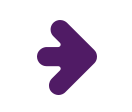 Joanna Wyszkowska-Kuna 
University of Łódź 
Faculty of Economics and Sociology


Knowledge Acquisition by Manufacturing Enterprises in European Union Countries
Marketing, Management, Trade, Financial and Social Aspects of Business 
The 6th International Scientific Conference (MTS 2018) 
17-18 May 2018, Kosice
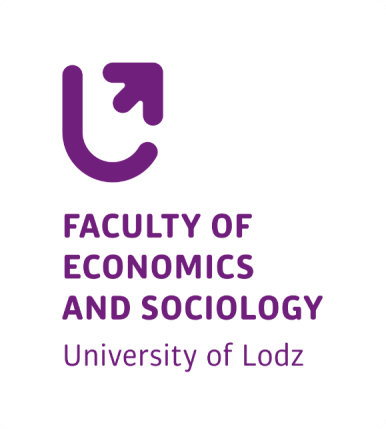 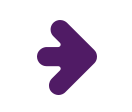 Aim: 
	To examine the changing role of the internal 	knowledge base and the acquisition of 	knowledge from external sources in 	manufacturing enterprises. 
Method: 
	Two indicators measuring the development of 	internal knowledge base 
	One indicator measuring knowledge acquired 	from other firms
Data: 
	WIOD (2013, 2016); EU KLEMS (2017); Eurostat 	(2017)
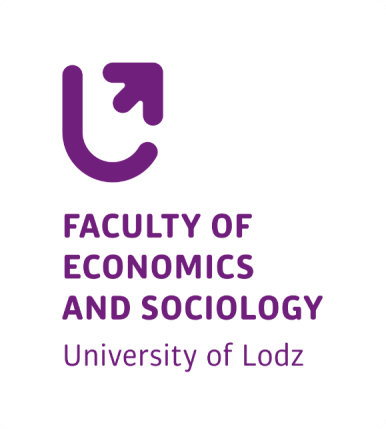 MTS 2018
Kosice 2018
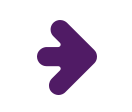 Covered period: 
	Hours worked by high skilled persons – 1995-	2007(2009) 
	Number of professionals – 2008-2016 
	Knowledge-intensive business services input – 	2000-2014 (divided into two sub-periods 2000-	2007 and 2008-2014) 
	TFP – 1995-2015 (divided into two sub-periods 	1995-2007 and 2008-2015)

Covered countries: 
	EU countries.
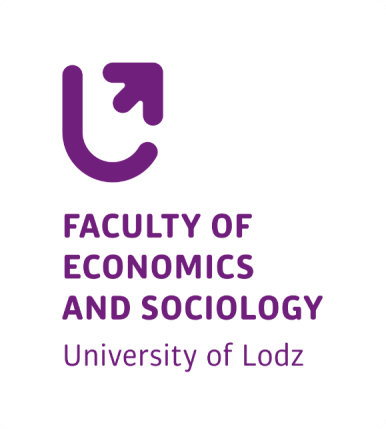 MTS 2018
Kosice 2018
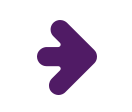 Internal and external knowledge base
Firms need to acquire new knowledge from numerous internal and external sources in order to constantly generate innovations and maintain their competitive edge.
The development of knowledge-based economies, the information and communications technology (ICT) revolution, and increased competition in markets have resulted in the need to reorganize production processes in order to increase their efficiency (Jones & Kierzkowski 1990, Baldwin 2014).
As a result, the growing demand for business services (in particular those related to new technologies and knowledge, which are called “knowledge-intensive business services” – KIBS), as well as the tendency to outsource and offshore business services have been observed. In the light of this phenomenon, the growing importance of knowledge input acquired from external sources should be expected.
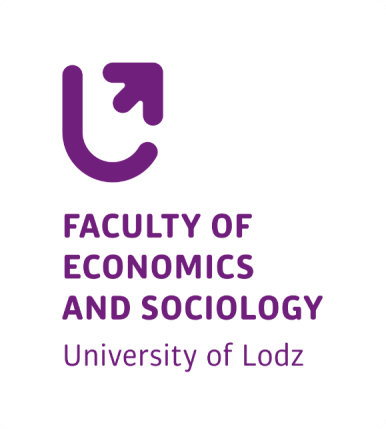 MTS 2018
Kosice 2018
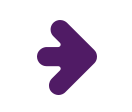 Internal and external knowledge base
High-skilled, professional employees represent the most important internal source of knowledge (Divanna & Rogers 2005, Gabcanova 2011). Based on their internal knowledge base, firms acquire knowledge through in-house R&D activities and by learning from continuous improvements in business processes. Firms may also develop their knowledge base through education and training. 
If firms do not have an appropriate knowledge base inside the firm, they can acquire it externally by cooperating with customers and suppliers, as well as other firms. 
Among the external sources of knowledge, inter-firm collaboration has received the most widespread research attention, as a consequence of the dynamic development of outsourcing and offshoring of business services since the 1980s. 
Outsourcing and cooperating with other firms enable enterprises to specialise and enhance their competitive advantage (Abramovsky et al. 2004), using their internal knowledge resources optimally and combining them with their partners’ specific competencies. In recent years, the range of business services that have been subject to these processes, has extended from simple, routine, and standardised tasks to KIBS, such as IT applications, finance and accounting, engineering, R&D, and human resources (Massini & Miozo 2010, Berchicci 2013, Garavelli et al. 2013).
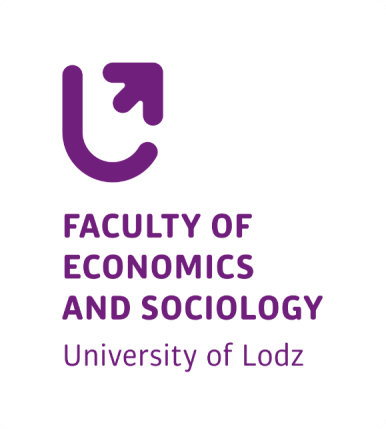 MTS 2018
Kosice 2018
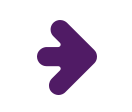 External knowledge base – KIBS
Firms may acquire knowledge from other private or public firms. In the first case knowledge input is delivered by firms from the KIBS sector, while in the second case by universities or research institutes (Keeble & Wilkinson 2000). 
KIBS are increasingly recognized as important carriers of new knowledge developed in upstream sectors, and then diffused into manufacturing industries (Schricke et al. 2012), which determines their value added and productivity (Tomlinson 2000, Baker 2007). 
KIBS may also be used by manufacturing firms to translate codified academic knowledge into practical and accessible know-how, to enhance product differentiation, and they may help companies to reduce costs by providing services more cheaply (Di Cagno & Meliciani 2005).
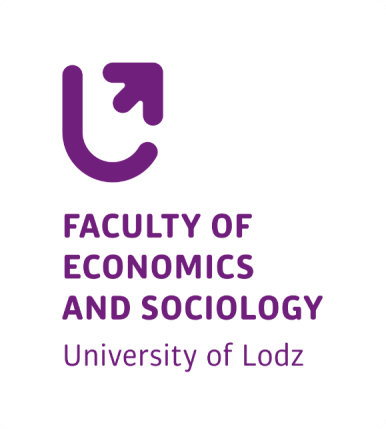 MTS 2018
Kosice 2018
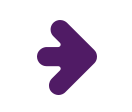 ,
Methodology
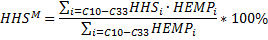 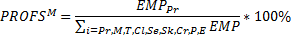 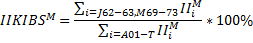 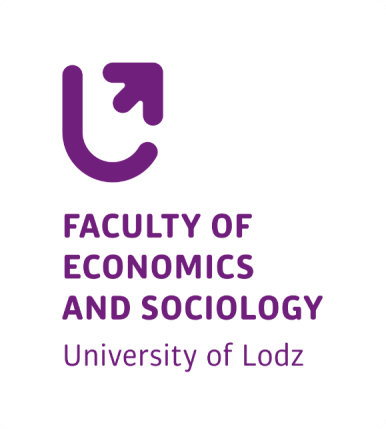 MTS 2018
Kosice 2018
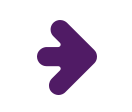 Methodology
C10-C33 – all manufacturing industries.
Types of occupation: Professionals; Managers; Technicians and associate professionals; Clerical support workers; Service and sales workers; Skilled agricultural, forestry and fishery workers; Craft and related trades workers; Plant and machine operators and assemblers; Elementary occupations.
KIBS – J62-63 – Computer programming, consultancy and related activities; information service activities; M69-70 – Legal and accounting activities; activities of head offices; management consultancy activities; M71 – Architectural and engineering activities; technical testing and analysis; M72 – Scientific research and development; M73 – Advertising and market research.
A01-T – all industries.
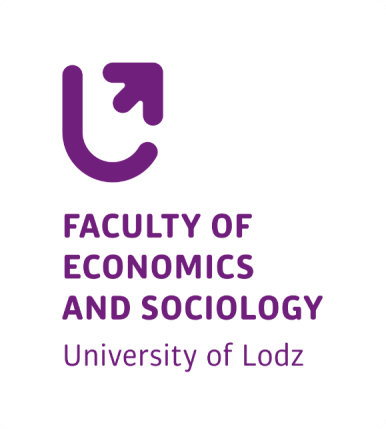 MTS 2018
Kosice 2018
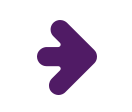 ,
Methodology
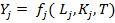 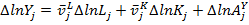 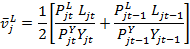 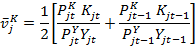 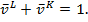 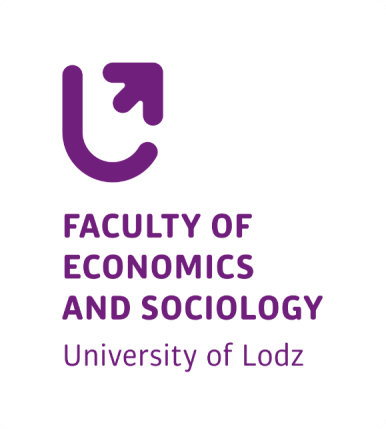 j = (1, 2, …, n), and
MTS 2018
Kosice 2018
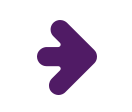 The share of hours worked by high skilled persons in total hours worked (in %)
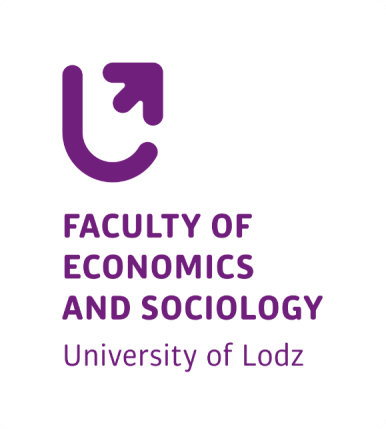 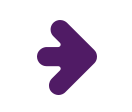 The share of Professionals in total employment (in %)
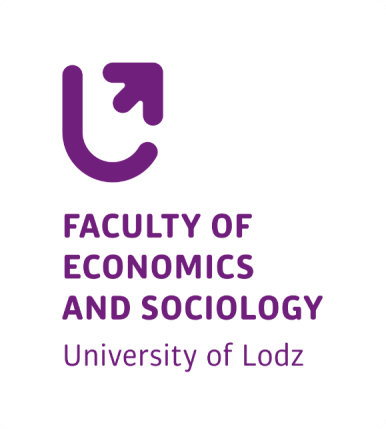 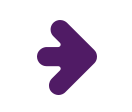 The share of KIBS intermediate input in total intermediate inputs (in %)
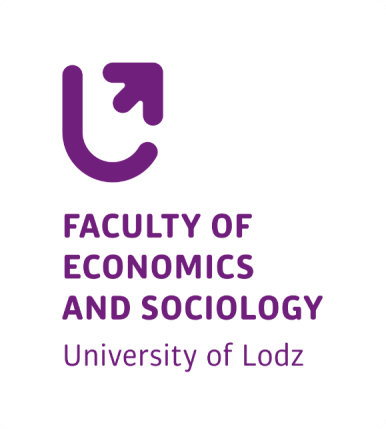 MTS 2018
Kosice 2018
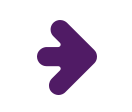 Average annual growth rates of the indicators used in the study in the analyzed period
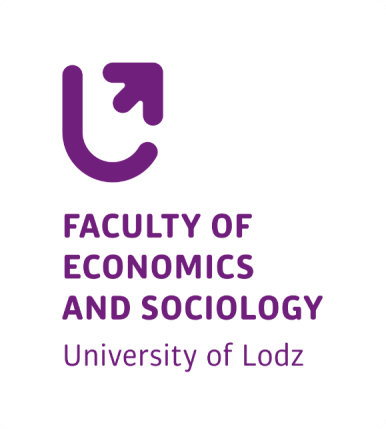 MTS 2018
Kosice 2018
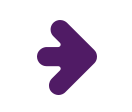 Average annual TFP growth rate
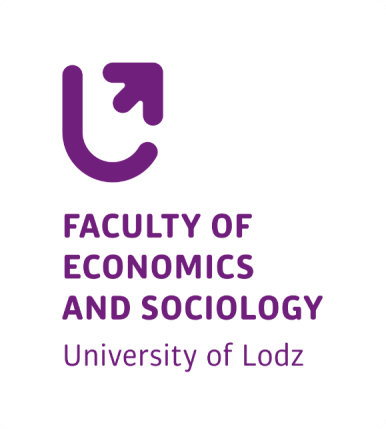 MTS 2018
Kosice 2018
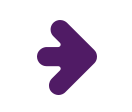 Conclusions
Knowledge base, developed through both internal and external sources, played a significantly more important role in the EU-15 than the EU-13, with a tendency to decrease these disparities only in the case of knowledge acquisition from other firms.
The role of an internal knowledge base increased significantly in the period before and after the outbreak of the recent global financial crisis, while the role of knowledge acquisition from other firms decreased, particularly in the EU-15. The second finding is not in line with the subject literature on KIBS and outsourcing. The employment of professionals recorded the highest growth rate.
Variation within the EU countries is high, especially in the case of HHS.
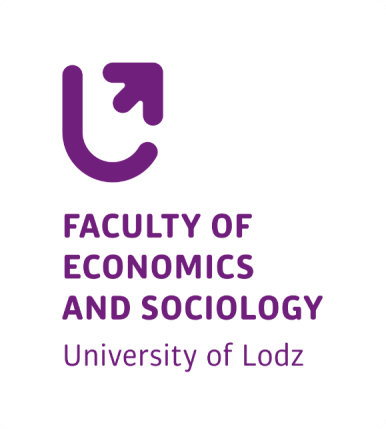 MTS 2018
Kosice 2018
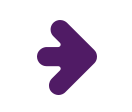 Conclusions
Ireland and Finland stood out with the highest importance of knowledge acquired through both methods (Ireland also by the highest dynamics). In Finland it seems that the declining role of knowledge acquisition from other firms negatively affects the TFP growth of the manufacturing sector.
TFP growth was positively correlated with the growth rate of knowledge acquired from external sources, while negatively with the growth of knowledge developed internally. This suggests that the acquisition of knowledge from external sources was less expensive, and therefore the manufacturing sectors from those countries, which to a larger extent based their knowledge acquisition from external sources, achieved better results in productivity performance.
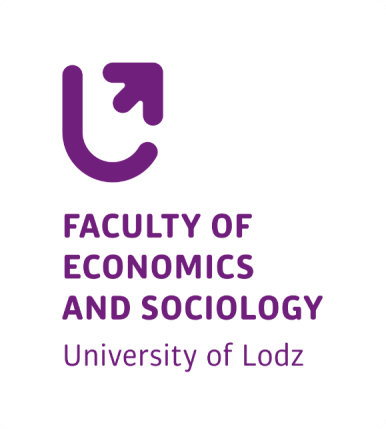 MTS 2018
Kosice 2018